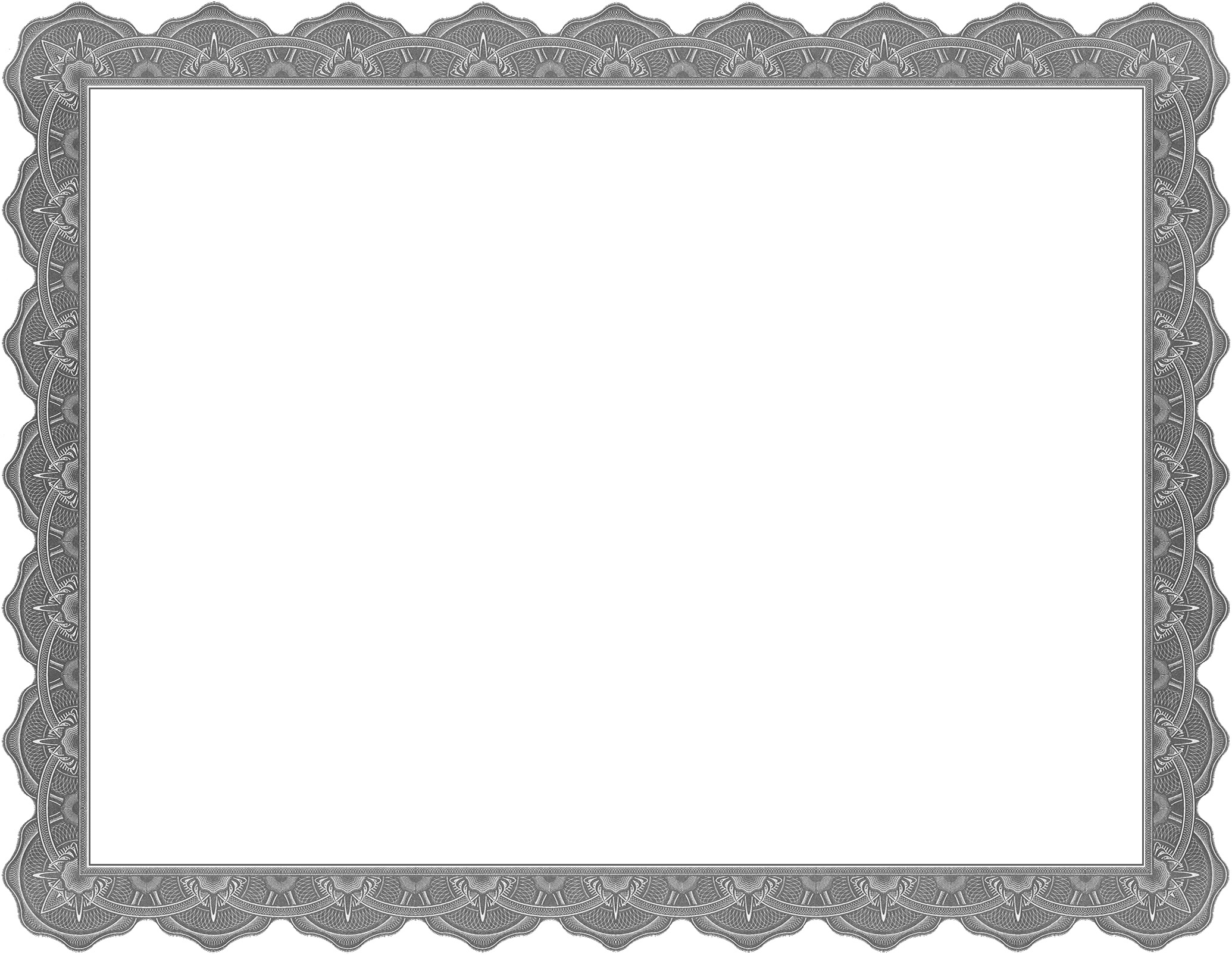 Continuing Education Certificate
for Professional Engineers
Presented to:          Type Your Name Here
________________________________________________
For Attending: 		Cooling Tower Selection and Design
On the Date of: 	December 15th, 2022
Presented by: 		Mark Pfeifer, P.E. – Sr. Manager, Technical Services
Location: 			Insight Partners PDH Marathon (Virtual)
Professional Development Hours (PDH) Completed: _1.0_
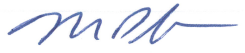 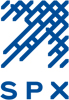 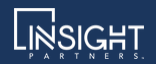 Mark Pfeifer - Instructor
SPX Cooling  Tech, LLC I 7401 W. 129th Street I Overland Park, KS 66213 I 913 664 7400